Einführungsveranstaltung
Sommersemester 2024
Die Ausbildung zum Juristen
Studium (10 Semester; Regelstudienzeit)
			           -> Erste Prüfung

- Referendariat (2 Jahre)
			            -> 2. Staatsexamen


-> Befähigung zum Richteramt
Das Studium im Überblick:
Grundstudium (1.– 4. Semester)
	- Einführungsveranstaltungen: Propädeutische Übung  im BGB;   
      Propädeutische Übung im Strafrecht Grundkurs I
	
	- Strafrecht, Öffentliches Recht und Zivilrecht Grundlagen

    - Grundkurs Rechtsgeschichte, Verfassungsgeschichte,   
      Rechtssoziologie, oder Rechtsphilosophie

Hauptstudium (5.– 8. Semester)
	- Strafrecht, Öffentliches Recht und Zivilrecht Vertiefung
    - Gesellschaftsrecht, Handelsrecht, Arbeitsrecht
	- Schlüsselqualifikationen, Fremdsprachenkenntnisse
	- Schwerpunktbereichsstudium (Spezialisierung)
Praktische Studienzeit
3 x 1 Monat in der vorlesungsfreien Zeit
ab dem 2. Semester

- Gerichtspraktikum (Gruppenpraktikum)
- Zwei Wahlpraktika (Verwaltungspraktikum (Gruppen- oder Einzelpraktikum) oder Praktikum in Anwaltskanzlei etc.))

Justizprüfungsamt: www.jpa-wiesbaden.justiz.hessen.de „Merkblatt praktische Studienzeiten“
Um die Zulassungsvoraussetzungen zur ersten Prüfung zu erfüllen, sind in den ersten vier Semester nachzuweisen:
Teilnahme an: 

- einer rechtswissenschaftlichen Einführungslehrveranstaltung
-> Propädeutische Übung BGB

- einer fachübergreifenden sozialwissenschaftlich-rechts-wissenschaftlichen Einführungslehrveranstaltung
Leistungsnachweise:

- Zwischenprüfungsleistungen
	Strafrecht und
	Öffentliches Recht und
	Zivilrecht

- Grundlagenschein 
	Rechtsgeschichte oder
	Rechtssoziologie oder
	Rechtsphilosophie oder
	Verfassungsgeschichte
Zwischenprüfung
Die Zwischenprüfung besteht, wer die Übung für Anhänger im Zivilrecht, im Strafrecht und im Öffentlichen Recht innerhalb der ersten 5 Semester erfolgreich absolviert.

Übung für Anfänger                   Übung für Anfänger              Übung für Anfänger
im Bürgerlichen Recht                       im Strafrecht                      im Öffentlichen Recht

      Eine Übung besteht, wer eine Klausur und eine dazu gehörige Hausarbeit besteht.

  Bürgerliches Recht                   Strafrecht                      Öffentliches Recht
1 Hausarbeit mit mind. 4 Punkten               1 Hausarbeit mit mind. 4 Punkten               1 Hausarbeit mit mind. 4 Punkten
1 Klausur mit mind. 4 Punkten                    1 Klausur mit mind. 4 Punkten                    1 Klausur mit mind. 4 Punkten

= 1 kl. Schein im Bürgerlichen Recht         = 1 kl. Schein im Strafrecht                       = 1 kl. Schein im Öffentlichen Recht


      Es werden nach Möglichkeit in jedem Semester alle drei kleinen Übungen angeboten. In jeder Übung werden 2 Hausarbeiten und 3 Klausuren gestellt. Die erste Hausarbeit wird i.d.R. schon zum Beginn der Semesterferien ausgegeben, die dem Semester, in dem die Übung stattfindet, vorausgehen. Die zweite Hausarbeit wird dann in den Semesterferien gestellt, die auf das Semester folgen.
Anmeldung
Die Zulassung erfolgt i.d.R. durch Anmeldung via Marvin

► Anmeldung zur entsprechenden Zwischenprüfungsleistung während der Anmeldefrist (im Wintersemester Oktober, im Sommersemester April). Eine Anmeldung gilt immer nur für das entsprechende Semester.

Rücktritt: 
► Frist: bis zum letzten Werktag vor Ausgabe der ersten Aufsichtsarbeit (= Klausur)

! Wer sich nicht innerhalb der Frist anmeldet, wird nicht zugelassen !
! Wer sich anmeldet, aber nicht antritt, verschenkt seinen ersten Versuch !
Nichtbestehen
Kleiner Schein einmal nicht bestanden: 
► ein Wiederholungsversuch

Kleiner Schein zweimal nicht bestanden: 
► Zwischenprüfung endgültig nicht bestanden
► Zwangsexmatrikulation 

Zwischenprüfung bis zum Ende des fünften Semesters nicht bestanden: 
► Zwischenprüfung endgültig nicht bestanden
► Zwangsexmatrikulation
Bestehen
Hausarbeit und Klausur bestanden: 
►Zwischenprüfungsleistung bestanden 
    = Zulassungsvoraussetzung für die Übung für Fortgeschrittene im jeweiligen Fach ; Noten werden in MARVIN vermerkt.

3 Zwischenprüfungsleistungen bestanden:
► Zwischenprüfungszeugnis (ausgestellt vom Zwischenprüfungsamt)
	= Zulassungsvoraussetzung zur Ersten Prüfung
Reihenfolge (Empfehlung)
3. Semester
    Übung im Zivilrecht für Anfänger
Übung im Strafrecht für Anfänger
4. Semester
Übung im Öffentlichen Recht für AnfängerÜbung für Fortgeschrittene im Strafrecht
	
5. Semester
	Übung für Fortgeschrittene im Zivilrecht

6. Semester
    Übung für Fortgeschrittene im Öffentlichen Recht
Sommersemester 2024 – Stundenplan für Studierende des 1. Fachsemesters
Schwerpunktbereiche
Zivilrecht
Recht der Privatperson
Recht des Unternehmens
Medizin- und Pharmarecht

Recht der Digitalisierung

Öffentliches Recht
Staat und Wirtschaft
Völker- und Europarecht

Strafrecht
Nationale und internationale Strafrechtspflege
Zusatzangebote
Pharmarecht

Privates Baurecht

Recht und Wirtschaft

Sozialrecht
Noch Fragen ?
Allgemeine Studienberatung:  

Dr. Petra Zrenner
Aykin Kalafatas		
                Savignyhaus, Raum +4/0080 (Lehrstuhl Prof. Dr. Simon)Universitätsstraße 6
	
 E-Mail:
studienberatung-fb01@jura.uni-marburg.de
Tel. 06421 2823102
Tel. 06421 2823210
Studienjahr im AuslandLLP/Erasmus+
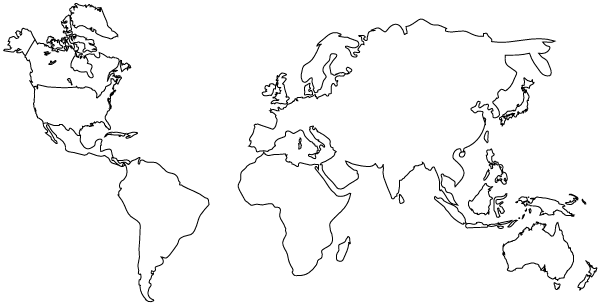 Warum ins Ausland?
Fachliche 
Weiterbildung
Sprache
Persönliche 
Erfahrung
Fachliche Weiterbildung
Für das Staatsexamen: EuropaR, VölkerR, Grundlagenfächer
Lösungskreativität
Zertifikat 
gute Vorbereitung für Praktikum, L.L.M., Master, Doktorat
Vertiefung
Sprache
Persönlicher Nutzen durch Erlernen einer neuen Sprache
Erlernen fremdsprachiger Fachterminologie
Verbesserung beruflicher Chancen
Jedenfalls Englisch, gegebenenfalls weitere Sprache
Persönliche Erfahrung
Neue Herausforderung
	 	Persönlichkeit, 	Selbstsicherheit, 	Verständnis, Mut
Festigung der Identität
Freunde, Spaß, Kultur
Welches ist das richtige Land für mich?
Persönlich (Einzelplatz oder mehrere Plätze an einer Partneruni?)
Sprachlich (wie viele Sprachen? Welche?)
Fachlich (Schwerpunkt)
Wie weit? Welche Richtung? Stadttyp?
Selbst organisieren?
Das Angebot in Marburg:
Skandinavien
Südeuropa
Mitteleuropa
Belgien 
Frankreich
Irland
Polen
Österreich, Schweiz
Slowenien, Ungarn
Rumänien
Norwegen
Griechen-
land
Italien
Portugal
Spanien
Türkei
Frankreich
Sprachanforderungen:
Französisch
Frankreich – ParisUniversité Paris-Sud XI
Stadt: Paris
Plätze: 6
Gegründet: 1970 durch Zusammenschluss mehrer Institute
Studentenzahl: 30.000 (davon 3200 aus dem Ausland)
Einwohnerzahl: 2.1 Millionen (Zentrum), 10 Millionen (Ballungsraum)
Irland
Sprachanforderungen:
Englisch
Dublin
Irland – DublinUniversity of Dublin / Trinity College
Stadt: Dublin
Plätze: 1
Gegründet: 1592
Studentenzahl: 12.000
Einwohnerzahl: 506.000
Italien
Sprachanforderungen:
Italienisch
Italien – BolognaUniversità di Bologna
Stadt: Bologna
Plätze: 2
Gegründet: im Mittelalter; älteste Universität Europas
Studentenzahl: ca. 100.000
Einwohnerzahl: 374.500
Lage: Norditalien
Finanzielle Unterstützung
Mobilitätszuschuss;
	Keine Studiengebühren
Aber: Semesterbeitrag abzgl. Semesterticket
AuslandsBafög
Möglichkeit auf DAAD-Stipendium (18 Monate vor Antritt beantragen)
Bewerbung
Bewerbung an: Auslandsstudienberatung
Formulare im Internet (2x)
Tabellarischer Lebenslauf
Nachweis über Fremdsprachenkenntnis
Motivationsschreiben  
Scheine und Abiturzeugnis (beglaubigt)
Anrechnung von im Ausland erbrachten Studienleistungen
Bei Erzielung von 60 ECTS-Punkten im Studienjahr an der ausländischen Partnerhochschule: mögliche Anerkennung eines „großen Scheines“ 
ggf. Teilanrechnung darüber hinausgehender Studienleistungen im Rahmen des universitären Schwerpunktbereichstudiums (Einzelfallentscheidung des Prüfungsausschusses)
Auswirkungen des Auslands-studiums auf den Freischuss
Die im Ausland studierten Semester bleiben bei der Berechnung der für den Freischuss maßgeblichen Semesteranzahl unberücksichtigt, wenn pro Semester mind. 1 Leistungsnachweis (mündliche Prüfung, Klausur u. Ä.) erbracht wird.
Detailinformationen
Büro der Auslandsstudienberatung,
	Dr. Petra Zrenner,
	Universitätsstraße 6
	Savignyhaus, +4/0080(Lehrstuhl Prof. Dr. Simon)

E-Mail: ausstudb@staff.uni-marburg.de
     Telefon: 06421 / 28-23 102